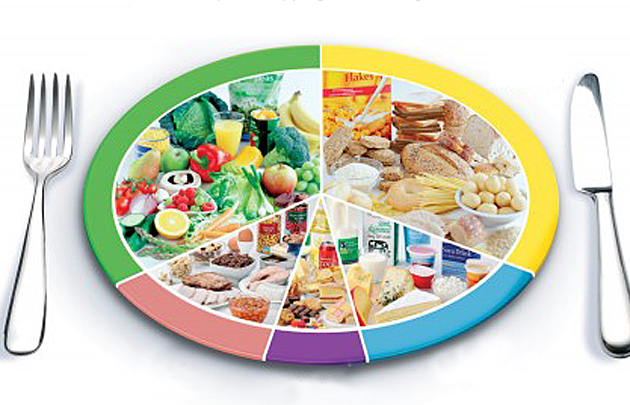 Mitybos ypatumai įvairiais amžiaus tarpsniais
Lektorė: Аlina Kožajeva
Sveikos gyvensenos pedagogė, dietetikė, kompanijos „Maistas Sportui“ mitybos ir maisto papildų konsultantė
Svarbiausi maitinamieji komponentai
Energijos šaltiniai (angliavandeniai, riebalai, baltymai)
Nepakeičiamos amino rūgštys
Nepakeičiamos riebiosios  rūgštys
Vitaminai
Мineralai
Vanduo
balansas
Balansas
Metaboliniai ir fiziologiniai 
procesai
Maitinimasis
Balanso Koncepcija
Dieta taisyklingam organizmo funkcionavimui, kurioje ne per daug ir ne per mažai maitinamųjų komponentų
Subalansuota dieta traktuojama kaip mityba, kuri aprūpina organizmą įvairiais produktais, tokiomis proporcijomis, kad maistas turtingas vienais komponentais, netrukdytų kitų komponentų įsisavinimui
Kūdikio maitinimas
Geriausas maistas – mamos pienas
On average, 100g of breast milk provides:
289kJ energy
1.3g protein
4.1g fat
7.2g carbohydrate
34mg calcium
Breast milk provides special proteins, antibodies and white blood cells, which help to protect the baby against infection.
Maitinimo krūtimi privalumai
Pilnavertis maistas
Lengvai įsisavinamas ir virškinamas
Apsaugo nuo infekcijų ir daugelio ligų
Emocinis ir fizinis artumas
Teigiamas  efektas mamos sveikatai dabar ir ateityje
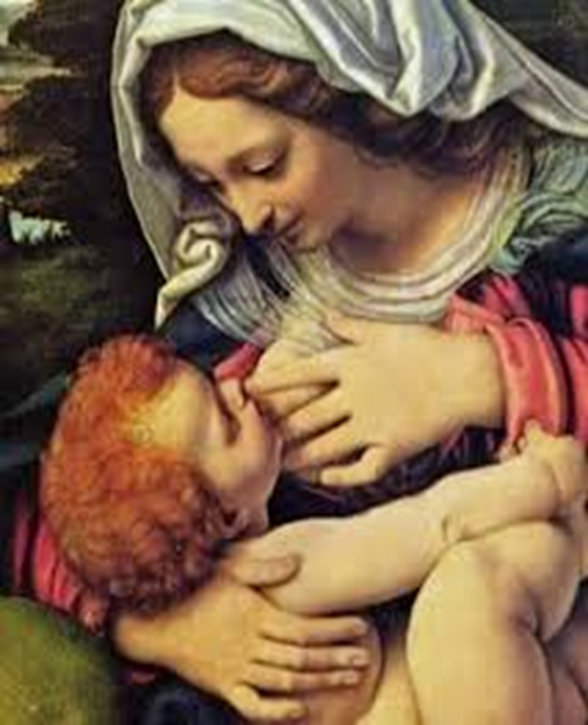 Kūdikių maitinimo krūtimi modelis
Maitinančių krūtimi maitinimosi ypatumai
Rekomenduojama
Nerekomenduojami
Maitinančios krūtimi turi vartoti papildomai 500kcal.prie įprasto kalorijų kiekio.
Šiame laikotarpyje padidėja nesočiųjų riebiųjų rūgščių poreikis, vitaminų ir mineralų, gaminant maistą riekėtų dažnai vartoti pieno produktus, mėsą, žuvį, augalinius aliejus, daržoves ir vaisius
Aštrūs prieskoniai: pipirai, paprika, garstyčios, nes jose esančios subtancijos gali patekti į pieną ir  dirginti vaiko virškinimo traktą
Dėl tų pačių priežasčių  draudžiama gerti alkoholį, kavą ir arbatą
Maitinančiųjų krūtimi maitinimosi ypatumai
Baltymų normos 
Maitinančiai 1,45g/kg t.y 116g 
Vit. A  1200 – 1300 µg
Vit. Е -  11 mg
С – 115 – 120mg
В12 – 2,8µg
Мagnis -  360 – 320 mg
Geležis – 27 mg
Kalcis:
Mažiau nei 19 metų- 1300mg
Daugiau nei 19 metų – 1000mg
Maitinančiųjų krūtimi rekomenduojamų produktų porcijos parai
Maitinimosi ypatumai  ankstyvoje vaikystėje ir iki mokykliniame amžiuje
Po metų sumažėja augimo dinamika ir energetiniai poreikiai
Vaikas labiau domisi aplinka, apetitas sumažėjęs
Iš maitinimosi pienu palaipsniui pereinama prie įvairaus maisto
Rekomenduojamos paros normos
Ypatingas tarpsnis(1-3)
Svarbus tarpsnis taisyklingų maitinimosi įpročių formavimui visam gyvenimui
Svarbu ugdyti teisingą elgseną valgant
Pavyzdys tėvai ir šeima
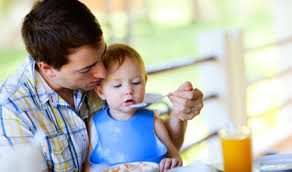 Energijos poreikis
klaidos
Valgymui skiriama mažai laiko
Valgymo metu įtempta atmosfera
Valgant vaiką linksmina žaislais ir smulkiais daiktais
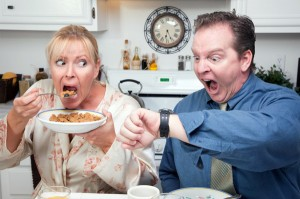 Rekomenduojami produktai
Daržovės
Bulvės
Vaisiai, uogos ir jų patiekalai 
Šviežiai spaustos sultys
Grūdiniai (duonos gaminiai, grūdiniai produktai)  
Ankštinės daržovės
Pienas ir pieno produktai
Liesa mėsa ir mėsos gaminiai
Žuvis
Kiaušiniai
Geriamas vanduo, mineralinis vanduo
Vitaminai ir mineralai
Svarbus kalcio ir vit.D
Kalcis – 800 -1000 mg/d
Vit.D – 400 vienetų/d
Nerekomenduojama
Vegetariškos ir kitos netradicinės dietos
Griežti mitybos ribojimai svorio mažinimui
Keptas, aštrus, riebus maistas, sriubos iš koncentratų ir druska
Saldumynai, sausainiai, „Fast food“, saldūs ir angliarūgšte prisotinti gėrimai tarp valgymų
Valgant žaidimai
Negalima vaiko versti valgyti per jėgą
Nerekomenduojama
Labai susmulkintas maistas. Toks maistas neigiamai įtakoja kramtomo aparato vystymąsi ir gali sulėtinti psichomotorinį vaiko vystymąsi

Stipriai perdirbti  maisto produktai, kurie dažnai yra sočiųjų riebalų, druskos ir cukraus šaltiniai
Vengti didelių kiekių kopūstų ir kopūstinių daržovių
Rekomendacijos
Energetiniai poreikiai visiems maitinamiesiems komponenetams- 90 kcal/kg.
Valgiaraštis įvairus, palaipsniui plečiame asortimentą iš įvairių produktų grūpių
Maistas virtas, palaipsniui įvedame troškintą maistą
Maitinimas 4 – 5 kartus per dieną, tarpai tarp valgymų 3 - 4 
Rekomendacijų kiek tiksliai gerti vandens nėra, bet reikia pratinti gerti  vandenį
 Skysčiai, ypač vasarą turi būti papildomi tarp valgymų
Rekomendacijos
Naujus produktus ir patiekalus įvedame po truputi
Įvairus valgiaraštis – įvairūs skoniai, konsistencija, spalvos
Kramtymui lavinti – džiuvėsiai, sužiedėjusios duonos pluta, nuvalyti ir gerai išplauti morkų ar obuolių gabaliukai
Maitinimosi dažnis
Pusryčiai – 20 – 25%
Pietūs – 30 – 40%
Antri pusryčiai ir pavakariai – 10 – 15%
Vakarienė – 20 -25%
Į 2 metukų pabaigą, jeigu mažas fizinis aktyvumas, užtenka 3 maisto priėmimų.
Mitybos taisyklės
Kiekvieną dieną pieno produktai, pienas (modifikuotas pienas), pasukos, kefyras, jogurtas, vaikams virš 24 mėn. lieso pieno produktus
Kiekvieną dieną daržovės(ir ankštines) ir vaisiai
Liesa raudona mėsa, mėsos gaminiai ne dažniau 2 – 3 kartus per savaitę, kiaušinius tą dieną kai nevartojama mėsa
Rekomenduojama žuvis – 1 – 3 kartus per sav.
Patiekalai gaminami su augaliniais aliejais –(geriausiai alyvuogių aliejus ir rapsų) gyvūninės kilmės riebalus riboti
Ribojame papildomą kiekį druskos
Ribojame saldžius gėrimus, gerti vandenį.
Fizinis aktyvumas keliasdešimt minučių per dieną gryname ore.
Angliavandeniai
Vaikas turi valgyti įvairius kepinius ir košes
Vietoje saldumynų rekomenduojami vaisiai ir daržovės, kurie yra geras skaidulų šaltinis
Maistinės skaidulos iki 10g per parą
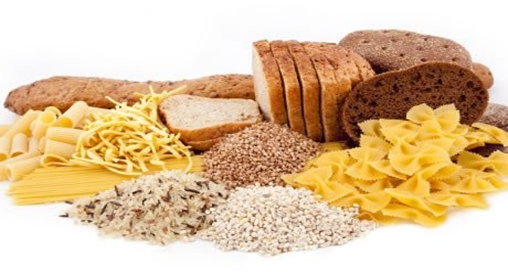 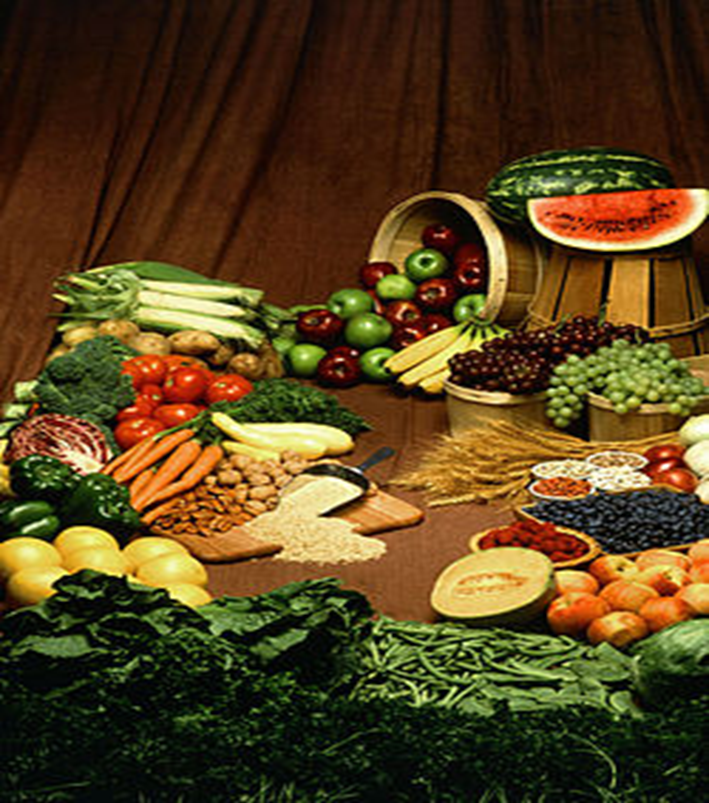 Baltymai
Pilnaverčių baltymų šaltiniai – pienas ir pieno produkatai, neriebi paukštiena 
Žuvis
Augalinės ir gyvūninės kilmės baltymų santykis 1:2
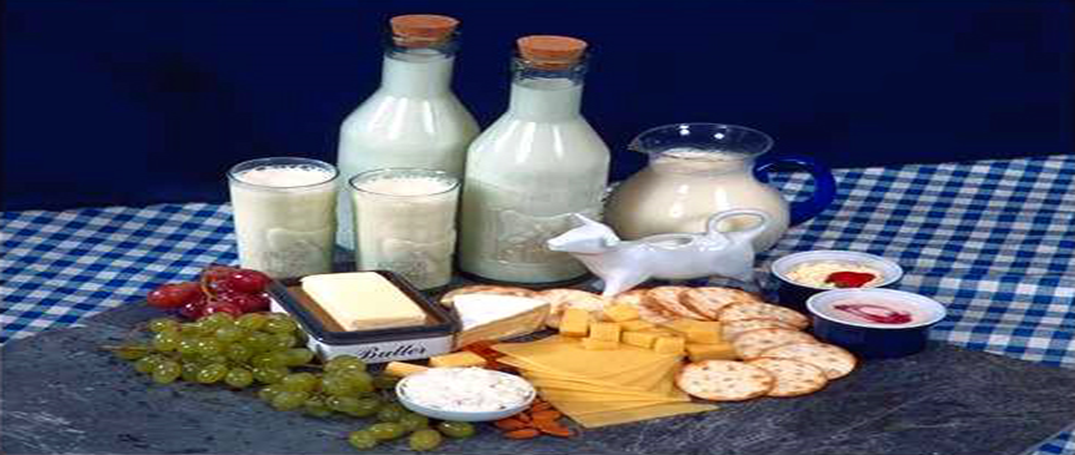 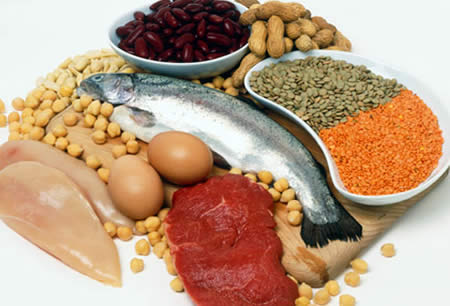 Riebalai
Iki  2 metukų pabaigos riebalai ir cholesterolis neribojami, svarbūs centrinės nervų sistemos vystymuisi. 
Po 2 metų, rekomenduojama 30% energetinių poreikių. Rekomenduojami sviestas ir augaliniai aliejai
Po 3 metukų rekomenduojama mažinti gyvūninės kilmės riebalus (iki 10% energijos) ir padidinti augalinių aliejų ir nesočiąsias riebalų rūgštis.
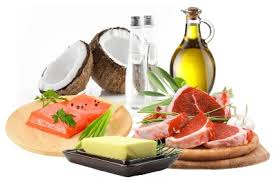 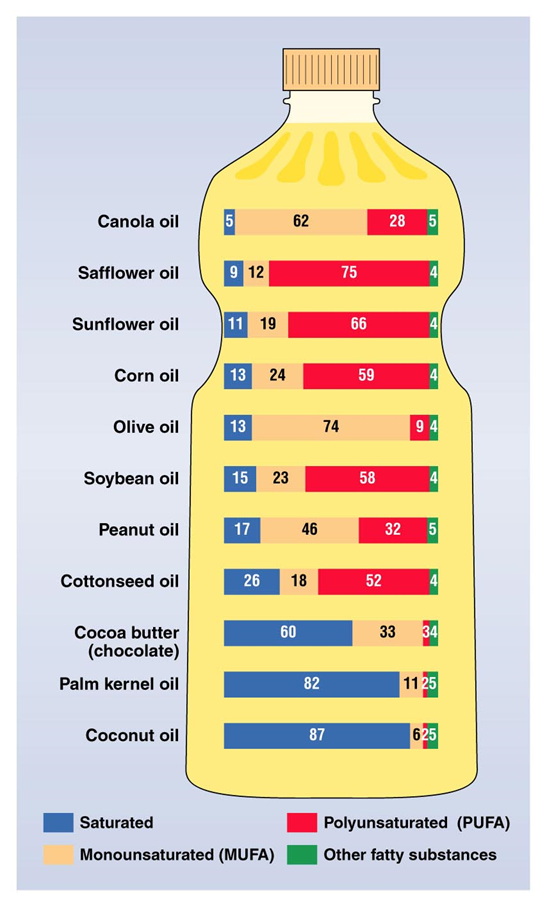 rapsų aliejus
sotieji
dygminų aliejus
mononesotieji
saulėgrąžų aliejus
polinesotieji
kukurūzų aleijus
alyvuogių aliejus
kitos riebalinės substancijos
sojų aliejus
žemės rieš. aliejus
medvilnės sėklų aliejus
kakavos pupelių sviestas
Palmių branduolių aliejus
Kokosų sviestas
Maitinimas ikimokykliniame amžiuje
Šiek tiek mažėja augimo tempas, bet energijos reikia nes padidėja vaiko fizinis aktyvumas
Virškinimo traktas pilnai pasiruošęs maisto virškinimui ir pasisavinimui. Vaikai jau gali maitintis kaip suaugusieji.
Išskyrus sunkiai virškinamą maistą: keptus ir riebius mėsos patiekalus, taip pat ribojamos ankštinės daržovės
Maitinimas ikimokykliniame amžiuje
Specifinės problemos:
Nepakankamas kiekis energijos, baltymų, vitaminų ir mineralų augančiam organizmui yra rimta grėsmė
Pastovus nedavalgymas pasireiškia per mažu svoriu ir ūgiu, mažakraujyste, silpna imunine sistema, o taip pat sulėtejusiu intelekto išsivystymu
Vit D ir kalcis svarbus kaulų augimui
Fe svarbi kognytiviniam išsivystymui
Mityba ikimokykliniame amžiuje
Kita problema – per daug energijos, kuri priveda prie viršsvorio ir nutukimo
Per daug kalorijų iš riebalų ir cukrų
Per daug laiko praleidžiama prie televizoriaus ir kompiuterio
Svarbus sveiko maitinimosi elementas yra valgymo reguliarumas ir taisyklingas maisto davinių paskirstymas dienos bėgyje
Tai sąlygoja taisyklingą medžiagų apykaitą ir atitinkamą gliukozės kiekį kraujyje
Maitinimosi ypatumai ikimokykliniame amžiuje
Ikimokyklinio amžiaus vaikų maitinimosi ypatumai
Svarbiausi mažų vaikų energijos šaltiniai turi būti grūdiniai produktai
Svarbūs kalcio šaltiniai yra pienas ir pieno produktai. Palyginimui žmogaus virškinimo trakte pasisavina 40 – 70% kalcio iš pieno, o iš žalių daržovių 15%. Rekomenduojamas 2% riebumo pienas
Baltymų šaltiniai: liesa mėsa, paukštiena,  ir žuvis.
CNS ir regėjimui svarbios  polinesočiosios riebiosios rūgštys (jūrinė žuvis)
Daržovės ir vaisiai turi būti kiekviename maisto davinyje. Kadangi jie yra  ląstelienos ,vitaminų ir mineralų šaltinis, taip pat mažai turi kalorijų – puikus užkandis.
Gėrimai – nesaldintos vaisių sultys, daržovių + vaisių sultys
Meniu
Meniu
Maitinimosi ypatumai mokykliniame amžiuje
tikslai
Taisyklingas protinis ir fizinis išsivystymas
Brendimo procese būtinas  ne tik kaloringumas, bet ir svarbiausi maitinamieji komponentai
Mokyklinis amžius
Fizinio ir protinio žmogaus vystymosi laikotarpis
3 laikotarpiai:
7- 9 metai
10 – 15 metų
Kai sukanka16
Mokyklinis amžius 7 – 9 metai
Maitinimosi poreikiai panašūs kaip ikimokykliniame amžiuje
Dėl to, kad daugiau laiko leidžia sėdimoje padėtyje, mažesni energijos poreikiai
Dažnai būna sumažėjęs apetitas
Svarbus patiekalų patrauklumas
Kadangi šiame laikotarpyje dygsta pastovūs dantys, svarbūs šie mineralai: kalcis, fosforas, magnis, fluoras (jurinė žuvis, lapinės daržovės, pieno produktai)
Valgiaraštyje svarbu numatyti daugiau tų produktų, kuriuos reikia daugiau kramtyti
10 – 15 metų
Fizinis ir protinis išsivystymas įgauna pagreitį, kurtu padidėja ir fizinis aktyvumas
Tokiame amžiuje vaikai pradeda domėtis sportu
Palaipsniui atsiranda mergaičių ir berniukų brendimo skirtumai, kas turi įtakos maitinimosi poreikiams
Mergaitės 10 - 15
Ankstesnis lytinis brendimas:
Keičiasi figūra ir psichika
Padidėja svoris, greičiau auga
Padidėja visų maitinamųjų komponentų poreikis
Svarbūs baltymai, kalcis, geležis
Valgiaraštyje turi dominuoti liesa mėsa, liesas sūris, žuvis
Produktai iš grūdų, daržovės ir vaisiai, ypač žalios lapinės daržovės
Berniukai 10 - 15
Subręsta vėliau,brendimo procesas praeina švelniau
Didėja raumeninė ir  kaulinė masė
Maitinimosi poreikiai padidėję
Lytinis brendimas – ypatingas laikas
Paauglystės laikotarpis susijęs su „maitinimosi laisve“
Kankina odos problemos
Didėja svoris, maitinimosi sutrikimai
Рsichikos ir elgesio sutrikimai
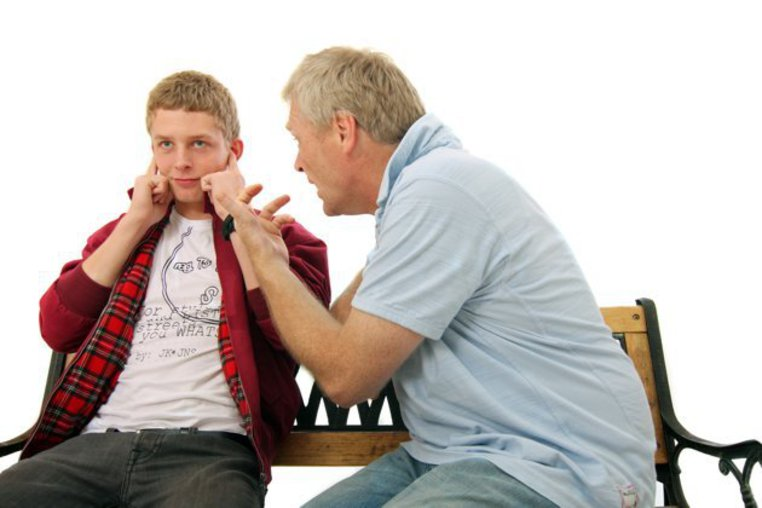 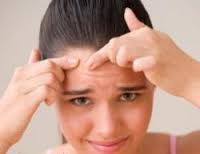 Paauglystės laikotarpis
14 metų maitinimosi poreikiai tokie kaip suaugusiųjų 
Padidėjęs baltymų poreikis
Turi būti akcentuojamas: mitybos ir gražios odos, fizinio pajėgumo, proto aštrumo ryšys
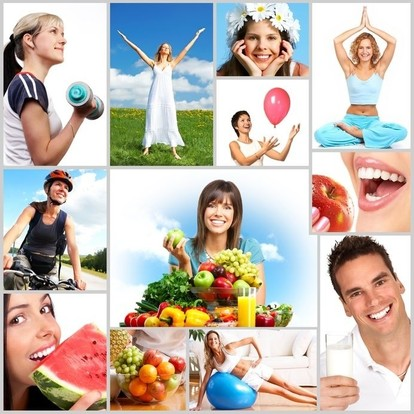 Maitinimosi poreikiai
Šiame periode berniukams ir mergaitėms padidėja poreikis vit. A, D, B6, biotino, cinko, kalcio, magnio ir nepakeičiamų riebiųjų rūgščių
Ypač trūksta magnio ir cinko, cinkas svarbus lytiniam brendimui
Augimo problemos ir „augimo skausmai“ gali būti susiję su cinko trūkumu
Mokyklinio amžiaus vaikų maitinimosi ypatumai
Stiprus augimas ir pastovių dantų formavimasis įtakoja, kad po10-tų  guvenimo metų ypatingą reikšmę turi mineralinės medžiagos: kalcis, fosforas, magnis ir fluoras
Kalcio poreikis  tiek mergaitėms, tiek berniukams yra  1300mg/parą
Analogiškai fosforo – 1250mg/parą
Kai mergaitėm prasideda mėnesinės geležies poreikis išauga dvigubai – 15mg/parą
Padidėja vandens poreikis, kuris mokykliniame amžiuje siekia nuo 2000 iki 2500ml/parą
Vitaminų (nuo 7 iki 18 metų) rekomenduojamos normos išauga apie  20 – 40%, išskyrus vit.D, kurio poreikis nekinta – 5ug/parą
Maitinimosi klaidos
*    maži vaikai
** vaikai ir jaunimas
*   mažiems vaikams
** liečia vaikus ir jaunimą
Maitinimosi rekomendacijos
Nuosaikumas
Įvairovė
Reguliarumas
Eliminavimas
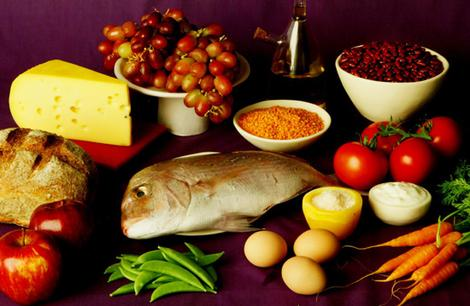 Sveikos mitybos principai
Produktų įvairovė iš 12 grūpių
Fizinis aktyvumas
Energijos šaltinis – grūdiniai produktai
Kiekvieną dieną 3-4 porcijos pieno ir jo produktų
Kiekvieną dieną valgyti po  2 porcijas – mėsa, žuvis, kiaušiniai. Taip pat ankštiniai augalai
Kiekviename maisto davinyje turi būti vaisiai ir daržovės 
Vanduo
Riboti
Riebalus, ypač gyvūninės kilmės
Cukrų, saldumynus, saldžius gėrimus
Druską, sūrius produktus ir gėrimus
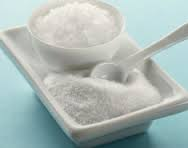 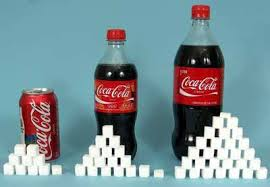 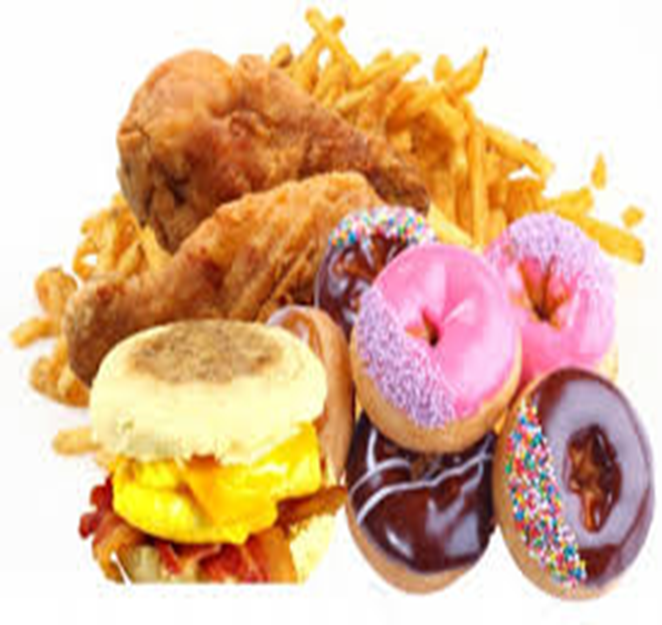 Vietoje
Valgykite
Baltos duonos su uogiene
Kukurūzų dribsnių
Baltų ryžių

Šokoladinių batonėlių
Bananų


Čipsų ir ryžių trapučių
Bandelių ir kruasanų
Tostas su keptom pupelėm
Košė su uogomis
Kietūjų grūdų makaronai

Švieži vaisiai
Uogos, obuoliai, apelsinai


Avižiniai sausainiai
Rūginė duona
Meniu
Meniu
Rekomendacijos
Pusryčius papildyti sėklomis, skatinti vietoje saldžių gėrimų ir užkandžių valgyti vaisius
Valgyti daržoves
Valgyti normaliai, o ne paskubomis
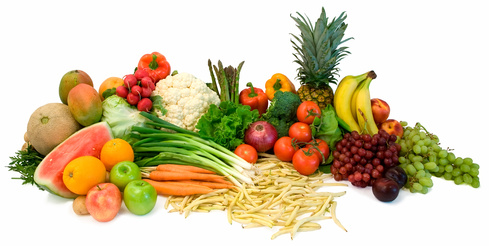 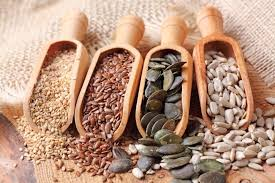 Jaunųjų sportininkų baltymų normos
Suagusiųjų maitinimosi ypatumai
Pagrindinės racionalaus maitinimosi taisyklės
Įvairovė
Fizinis aktyvūmas ir optimalaus svorio palaikymas
 2 stiklinės pieno per dieną. Pieną galima pakeisti  jogurtu, kefyru, dalinai sūriais
Kiekvieną dieną valgyti daug vaisių ir daržovių
Vanduo – 30 – 35 ml/kg; 1 – 1,5 ml/kcal
Suagusiųjų racionalaus maitinimosi taisyklės
Riboti gyvūninės kilmės riebalus, kuriuose daug cholesterolio ir trans - riebalus
Saldumynai ir cukrus vartojamas saikingai
Druskos ribojimas
Negerti alkoholio
Mėsa saikingai
Maitinamieji komponentai
Raciono paskirstymas dienos bėgyje
2000 – 2500kcal.valgiaraštis
Valgoma 3 kartus per dieną  :
Pusryčiai – 30% (690 – 805 kcal.)
Pietūs – 40 – 45% (805 – 920 kcal.)
Vakarienė – 25 – 30% (575 – 690kcal.)

Valgoma 4 kartus per dieną:
Pusryčiai – 25 - 30% (575 – 690 kcal.)
2 pusryčiai – 10 – 15% (115 – 230 kcal.)
Pietūs – 35 - 40% (805 – 920 kcal.) 
Vakarienė – 25 - 30 % (575 – 690 kcal.)
Valgoma 5 kartus per dieną
Pusryčiai – 25 – 30% (575 – 690 kcal.)
2 pusryčiai – 5 – 10% (115 – 230 kcal.)
Pietūs– 30 – 35% (690 – 805 kcal.)
Pavakariai– 5 – 10% ((115 – 230 kcal.)
Vakarienė – 15 – 20% (345 – 460 kcal.)
Nėštumas
Nėščiosios maitinimasis vienas svarbių rodiklių taisyklingam vaisiaus vystymuisi ir ateityje vaiko sveikatai
Nėštumas
Valgyti 4 – 5 kartus per dieną
Baltymas būtinas moters dietoje, jis  svarbus vaisiaus audinių formavimuisi
Padidėja vitaminų ir mineralų normos
Vartoti daugiau skysčių
Maistas lengvai įsisavinams, patrauklus pagal sudėtį, skonį ir spalvą
Nėščiosios valgiaraštis
Pilnaverčiai baltymų šaltiniai: paukštiena, žuvis, veršiena
Pieno ir pieno produktai gerai aprūpina organizma baltymais ir kalciu
Vaisiai turtingi  vit.С: uogos, citrusiniai, kivi, salotos, kopūstinės daržovės, krapai, petražolė
Nepakeičiamos riebiosios rūgštys: graikiniai riešutai, rapsų aliejus, linų sėmenų aliejus
Jūrinė žuvis: silkė, skumbrė, sardinės, tunas, vaivorykštinis upėtakis
Viščiuko kepenėlėse daug geležies
kaloringumas
Energijos poreikis didėja:
 2 trimestre – 360 kcal
 3 trimestre – 475 kcal
Pirmus 6 mėnesius priauga svorio – ne daugiau  4 – 5 kg
O paskutinius 3 mėnesius ne daugiau kaip 7 kg
Normos
Priklausomai nuo amžiaus, kūno svorio ir fizinio aktyvumo.  60 kg sveriančioms:
Merginoms, kurioms mažiau nei 19 metų: 
	2tr. - 2860 kcal 
	3tr. – 2975kcal
Moterims 19 – 30:
	2tr. -  2760 kcal
 	3tr.  - 2875 kcal
Vyresnėms nei 30:
	2tr. – 2660 kcal 
	3tr. – 2775 kcal
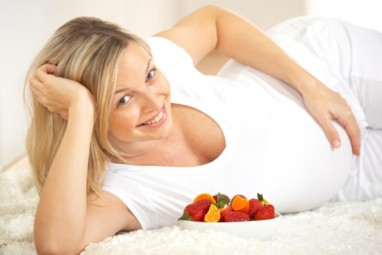 Normos
Baltymų normos 
 1,2 g/kg t.y 96g
Padidėja vit. A norma
750 – 770 µg
Vit. Е
10 mg
С 80 – 85mg
В12 - 2,6µg
Padidėja ir kitų B grupės vitaminų kiekiai, ypač folio rūgšties
Svarbus vit.D kalcio pasisavinimui
Rekomenduojama daugiau būti lauke
mineralai
Kalcis įtakoja kaulų taisyklingą vystymąsi
Kalcis
Mažiau nei  19 metų – 1300mg
Daugiau nei 19 metų – 1000mg
Мagnis
Nėščiąjai 400 – 360 mg
Geležis – 27 mg
Riebiosios rūgštys
Smegenų audinių susidarymui
Akies tinklainei
CNS 
Sumažina prenatalines komplikacijas
Ribojimai
Kofeinas
Alkoholis
Miltiniai produktai
Saldūs kepiniai
Šokoladas
Labai riebus maistas
Aštrus maistas
Dujų kaupimąsi skatinantis maistas(ankštiniai, grybai, porai, virti kopūstai)
Į nėštumo pabaigą riboti druską ir skysčius
Atsargiai!!!
Nešviežias maistas
Neplauti vaisiai ir daržovės
Desertai iš kiaušinio baltymo (termiškai neapdoroto)
Pelėsiniai sūriai, paštetai
Blogai pagamintas arba mažai termiškai apdorotas maistas gali iššaukti taksoplazmozę (ši liga gali pažeisti vaisiaus smegenis arba būti aklumo priežastis)
Apetito trūkumas ir pykinimas
Pirmame nėštumo laikotarpyje būna sumažėjęs apetitas, kankina pykinimas:
Vitaminai ir mineralai
Gerti daugiau pieno 
Pieno produktai (kefyras, jogurtas)
Daržovės ir vaisiai
Geresniam maisto toleravimui:
Maistą gardinti citrinos, kopūstų sultimis, citrinos rūgštimi.
Valgymo metu nepatartina gerti vandens
„Moteris turi valgyti už du“ 
Netaisyklingas išsireiškimas ir nuomonė!!!
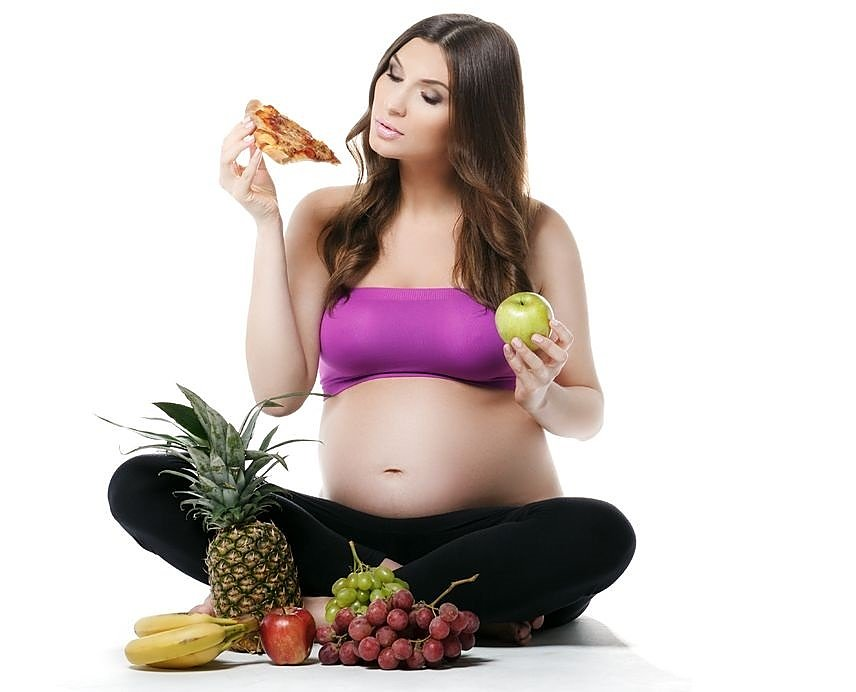 PMS SINDROMAS
PMS priežastys
Santykinis estrogenų perteklius ir progesterono trūkūmas
Gliukozės netolerancija, kuri pasireiškia stimuliantų ir saldumynų potraukiu
Svarbių riebiųjų rūgščių, vit.B6, cinko, magnio trūkumas, jie svarbūs prostaglandinų, kurie balansuoja hormonų koncentraciją gamybai.
Mityba prieš PMS simptomus
Vit. В6, С, Е ir bioflavanoidai
Cinkas
Magnis
Jonažolė
Raktažolė ir agurklė (gama linolio rūgštis) – apie 60% pagerėjimas
Atsisakyti saldūmynų ir stimuliantų + optimalus maitinimasis su sudėtiniais angliavandeniais ir vaisiais
Kiekvieną dieną vartokite 1 valg.š šalto spaudimo aliejus (omega -3 ir omega -6)
Valgyti dažnai ir mažomis porcijomis
Menopauzė
Padidėja šių susirgimų rizika:
Osteoporozė
Krūties vėžys
Širdies ligos
Kankina:
Nuovargis
Galvos skausmai
Depresija
Nemiga
Dirglumas
Karščio pylimas
Kaip sau padėti?
Fizinis aktyvumas nuo karščio pylimų
Cukraus kiekio koncentracija kraujyje – žemo GI angliav.
Vitaminai Е ir С taisyklingam hormonų balansui
С – 1 – 2g; Е – 600mg
Nuotaikos ir hormonų subalansavimui valgyti: linų sėmenis, sezamo, saulėgrąžų, moliūgų

Soja, sojų, lęšių, avinžirnių, raudonojo dobilo izoflavonai, jonažolė
Vyrų andropauzė
Simptomai:
Nuovargis
Depresija
Dirglumas
Greiti senėjimo procesai
Skausmas
Prakaitavimas
Pila karštis
Libido problemos
Priežastys:
Sumažėjusi laisvojo testosterono koncentracija
Priežastys:
Stresas
Аlkoholis
Sėklidžių perkaitimas
Arba ksenoestrogenų efektas (panašūs į estrogenus)
Kaip sau padėti?
Оptimali mityba
Testosterono koncentracijos kontrolė
Vit. Е
Moterų ir vyrų virš 60 metų maitinimosi ypatumai
Maistas vaidina svarbų vaidmenį senėjimo procesuose ir sveikatos išsaugojimui
Amžiaus pakitimai
Sulėtėja medžiagų apykaita
Suprastėjusi žandikaulio ir dantų būklė
Sumažėjusi fermentų ir skrandžio rūgšties gamyba
Problemos su skonio ir kvapo jausmu
Sumažėja apetitas
Padidėja svoris ir atvirkščiai
Audiniuose sumažėja skysčių
Vitaminų ir mineralų trūkumas
Maitinimosi rekomendacijos
Patiekalai maistingi
Vengti persivalgymo
Мaisto porcijos nedidelės
Valgyti reguliariai
Gerti daugiau skysčių
Riboti alkoholį
Aktyvus gyvenimo būdas
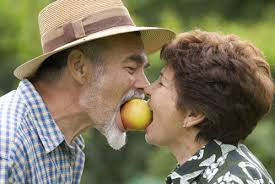 Vidutinis energijos poreikis
Rekomendacijos moterims – 60kg
Rekomendacijos vyrams – 70kg
žmonėms virš 65 metų normos
rekomendacijos
Produktai turtingi baltymais:
Kеfyras, jogurtas, varškės sūris, jūrinė žuvis, paukštiena
Riebalų šaltiniai: Augaliniai aliejai, alyvuogių aliejus, rapsų, sojų, linų, sezamų,saulėgrąžų.
Kietųjų grūdų produktai – kepiniai, makaronai, grikiai (ne kepinti)
Ribojame saldumynus
4 – 5  valgymai mažomis porcijomis (paskutinis pavalgymas likus 2 – 3 val. iki miego)
Druską ribojame iki 3g
Vanduo
Svarbu organizmą papildyti skysčiais
Rekomenduojamos daržovių ir vaisių sultys ir negazuotas mineralinis vanduo
Vandens kiekis 1500 – 2000ml/ d, aktyviems vid. 30 – 35 ml/kg arba 1 – 1,5 ml/kcal ne mažiau nei 1500 ml skysčių
Vitaminai ir mineralai
B grupės vitaminai
Аntioksidantai: beta karotenas, vit. А ir С
Мineralai: kalcis, geležis, cinkas, kalis, varis
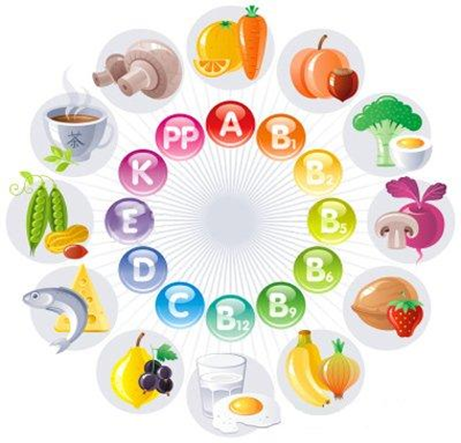 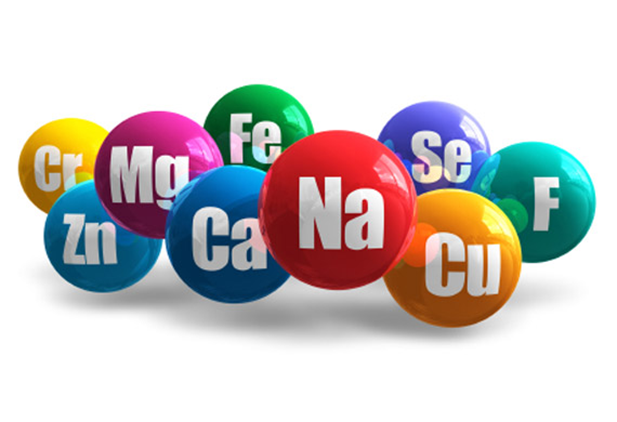 Maistas
Lengvai  virškinamas, susmulkintas
Konsistencijos ir spalvų įvairovė
Sriubas ir padažus gaminti iš daržovių nuovirų, nerekomenduotini nuovirai iš mėsos ir kaulų
Fizinis aktyvumas
Literatūros šaltiniai
AUGUSTIKIENĖ, V; RUDINSKIENĖ, E. Sveika mityba: knyga. Vilnius: Senoja, 2003. 263p. ISSN 9986 – 959 – 19 – 5.
BEAN, A. Sportuojančių moterų mityba: knyga. Vilnius, 2014. 129p. ISBN 978 – 9955 – 26 – 482 -8
CELEJOWA, I. Žywienie w sporcie: wydawnictwo liekarskie PZWL: Warszawa 2008. 294 p. ISBN 978 – 83 – 200 – 3691
CIBOROWSKA, H. RUDNICKA, A. Dietetyka:Wydawnictwo liekarskie PZWL. Knyga Warszawa 2014. 658p. ISBN 978 -83 – 200- 4867 -4
ČEPULIENĖ, R. Kraujo morfologija ir funkcijos: metodinė priemonė. Vilnius: Vilniaus pedagoginio universiteto leidykla, 2007. 58p. ISBN 978 - 9955 -20 - 192 - 2
DADELIENĖ, R. Sporto medicinos pagrindai: mokomoji priemonė. Vilnius: Lietuvos sporto informacijos centras, 2008. 243 p. ISBN 9986 – 574 – 83 – 8.
ДЕЛАВЬЕ, Ф; ГУНДИЛЬ, М. Пищевые добавки для занимающихся спортом: книга. Москва: РИПОЛ КЛАССИК, 2009. 204 cтр. ISBN 978 – 5 – 386 – 01070 – 6.
GAWIĘCKI, J, ROSZKOWSKI, W. Žywienie u progu i u schylku žycia: mokomoji knyga. Poznan: wydawnictwo universytetu przyrodniczego w poznaniu, 2013. 146p. ISBN 978-83-7160-698-4
GAILIŪNIENĖ, A; MILAŠIUS, K. Sporto biochemija: mokomoji knyga. Vilnius: Lietuvos sporto informacijos centras, 2001. 237 p. ISBN 9986 – 574 – 46 – 3
JAROSZ, M. Žywienie wplyw na zdrowie czlowieka: redakcja naukowa wydania polskiego: knyga. Warszawa 2014. 280 p. ISBN 978 – 83 – 200 – 3691 – 6
Literatūros šaltiniai
GAWĘCKI, J, ROSZKOWSKI, W. Žywienie czlowieka a zdrowie publiczne 3: wydawnictwo naukowe PWN: knyga Warszawa 2011. 405p. ISBN 978 – 83 -01 – 13954 – 4t.l -3
Kompendium wiedzy o žywnosci, žywieniu i zdrowiu: wydawnictwo naukowe PWN: knyga Warszawa 2008. 450 p. ISBN 978 – 83 – 01 – 14254 -4
WLODAREK, D. LANGE, E. KOZLOWSKA, L. GLĄBSKA, D. Dietoterapia: knyga. Warszawa: 2014. 446 p. ISBN 978 – 83 – 200 – 4861 – 2
HOLFORD, P. Nauja optimalios mitybos biblija: knyga. Vilnius: Medicinos tyrimų ir konsultacijų centras GEROMEDA, 2004. 565 p. ISBN 978 – 9955 – 877 – 00 – 4.
 HOLFORD, P. Ideali sveikata per 6 savaites: knyga. Media incognito, 2009. 229 p. ISBN 978 – 609 – 403 -038 – 3.
 KEMERYTĖ – RIAUBIENĖ, E. Jaunųjų sportininkų mitybos ypatumai: metodinė priemonė. Vilnius: VPU leidykla, 2009. 62 p. ISBN 978 – 9955 – 20 – 465 – 7.
LAŽAUSKAS, R. Mityba ir sveikata: mokomoji knyga. Kaunas: KMU leidykla, 2005.129 p. ISBN 9955 – 15 – 040 -8
MILAŠIUS, K. Sporto fiziologija: mokomoji knyga. Vilnius: VPU leidykla, 2005. 182 p. ISBN 9955 – 20 – 028 – 6
MILAŠIUS, K. Sportininkų vartojamų maisto papildų veiksmingumas: monografija. Vilnius: VPU leidykla, 2008. 213 p. ISBN 978 – 9955 – 20 – 335 – 3.
MIŠKINIENĖ, M. Mityba: mokymo priemonė. Vilnius: VPU leidykla, 2006. 129 p. ISBN 9955 – 20 – 140 – 1.
PONIEWIERKA, E. Dietetyka oparta na dowodach: knyga. Wroclaw:Medpharm Polska, 2016. 261p. ISBN 978 – 83 – 7846 – 039 - 8
Ačiū už dėmesį !!!
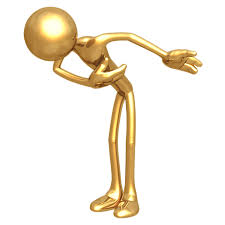